Introduction to
Excel Spreadsheets
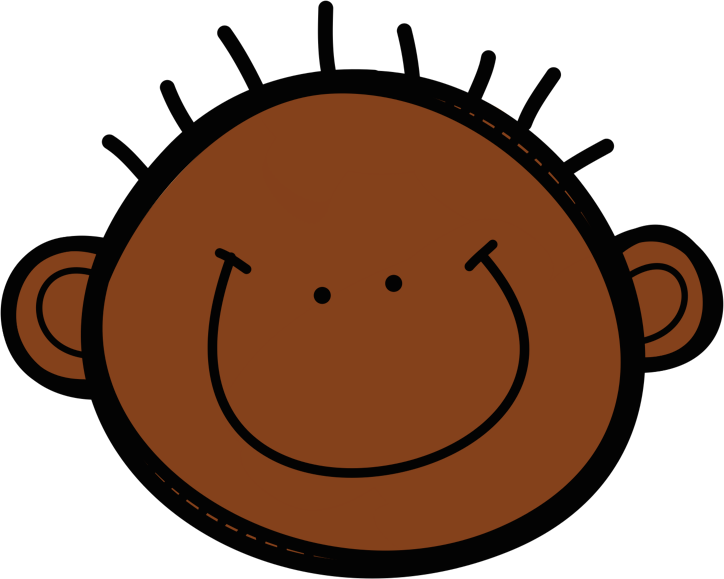 I can…
Label the main parts of a spreadsheet
Use simple formulae
Design and create my own speadsheet
What are we learning about?
Key
Using the key, work out the hidden message (code)
23 5     1 18 5     12 3 1 18 14 9 14 7     1 2 15 21 20
	19 16 18 5 1 4 19 8 5 5 20 19	1 14 4     	
6 15 18 13 21 12 1 5
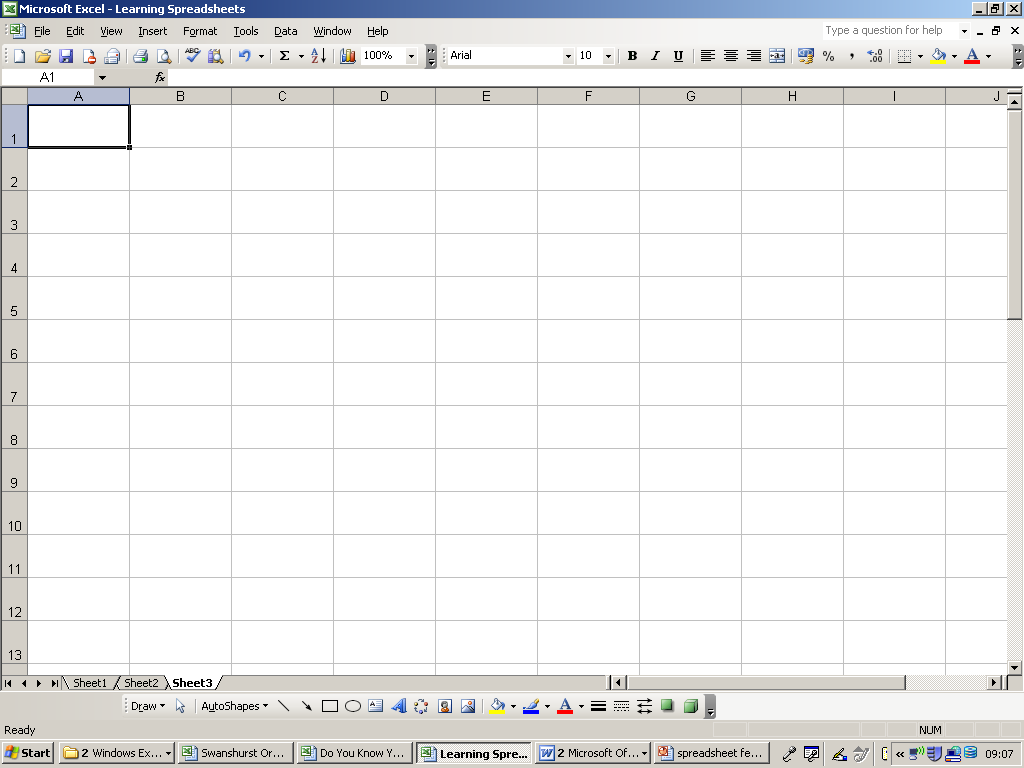 Each worksheet is made up of squared paper
Each square is called a Cell
If we click on a cell, it becomes the 
Active Cell
Excel is just like your Maths Book!!!
It has lots of pages inside; called Worksheets
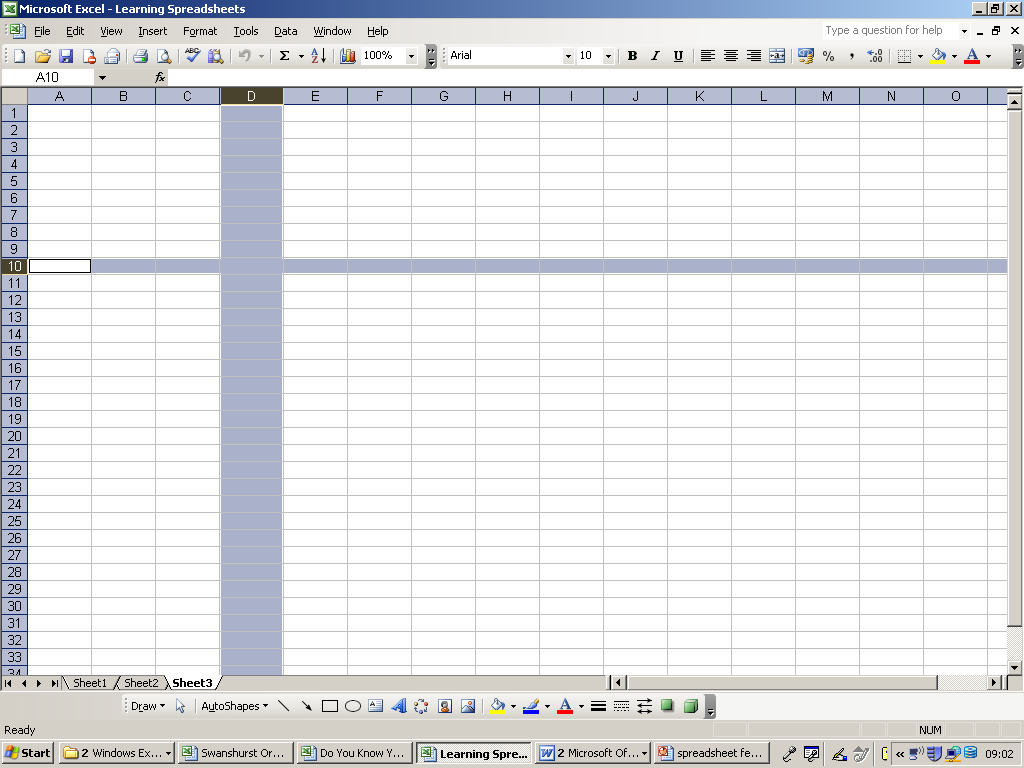 Each worksheet has Columns (Letters) and
Rows (Numbers)
Each cell has its own special name e.g. A10
This is called its Cell Address
Label
Excel
Label the spreadsheet with the keywords shown
Give an example of a cell reference:
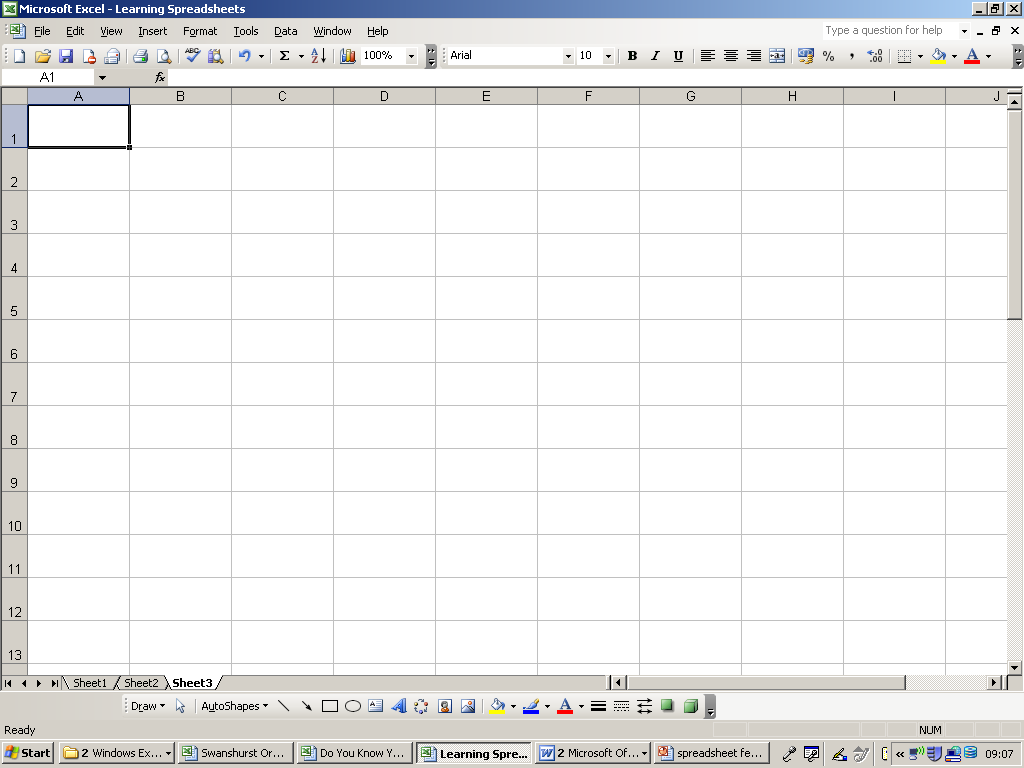 Which box does the star appear in?
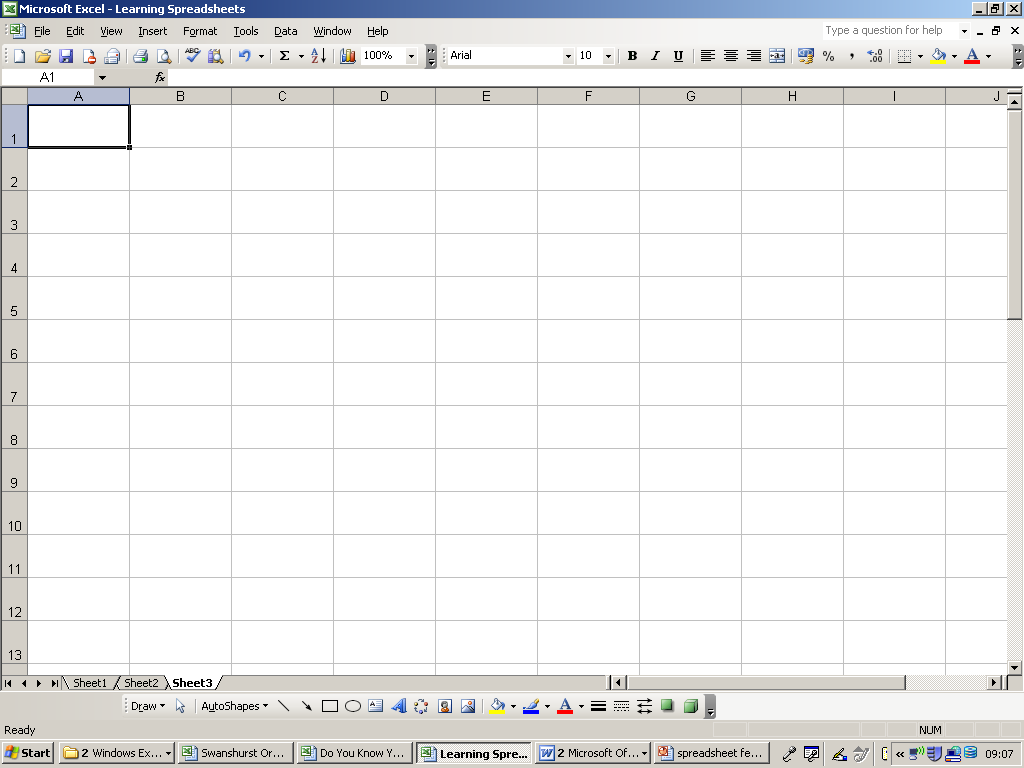 Which box does the star appear in?
J5
B6
F7
D8
F11
C12
H12
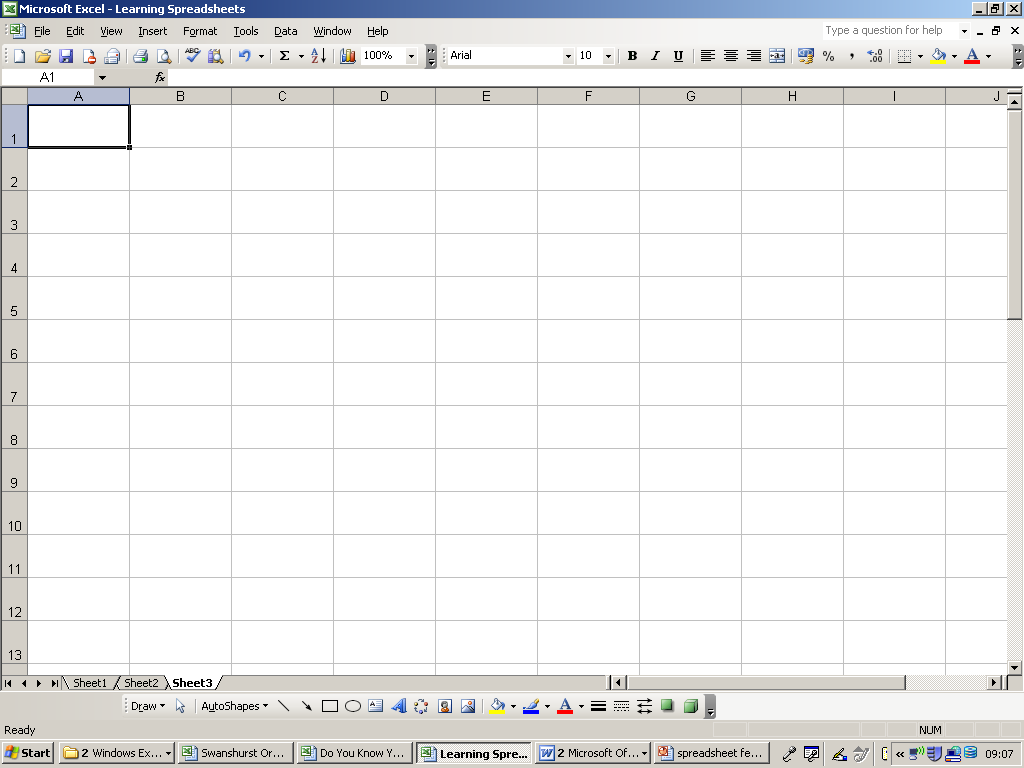 In Excel, calculations are 
written backwards
= 2 + 2
You write down = first
What is the correct formula to use?
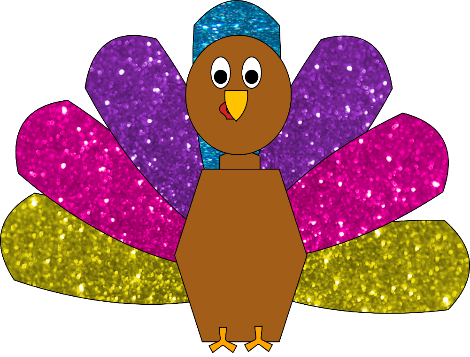 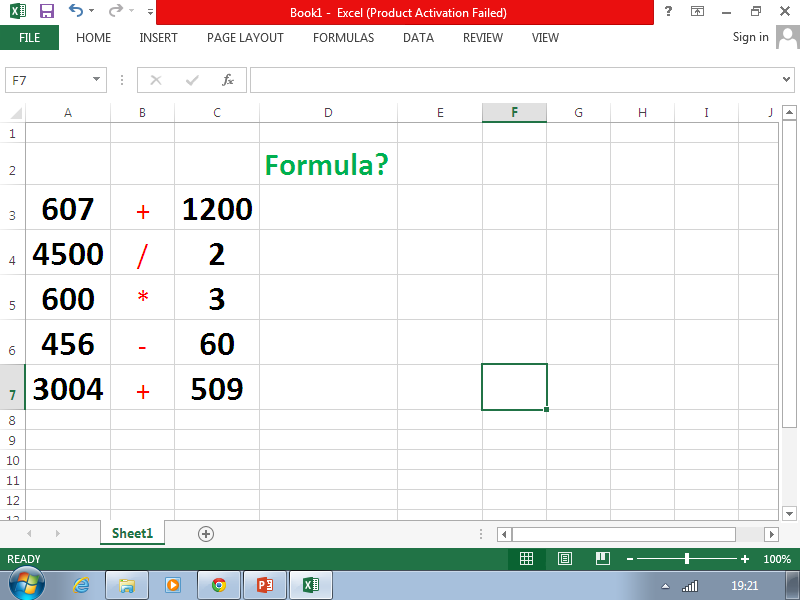 = A3+C3
What is the correct formula to use?
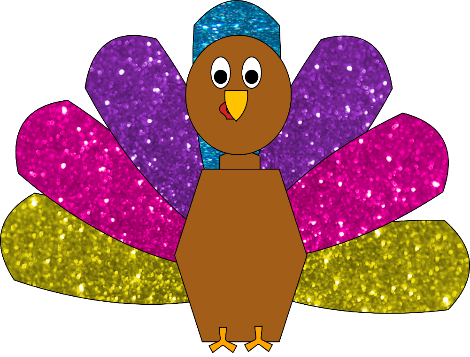 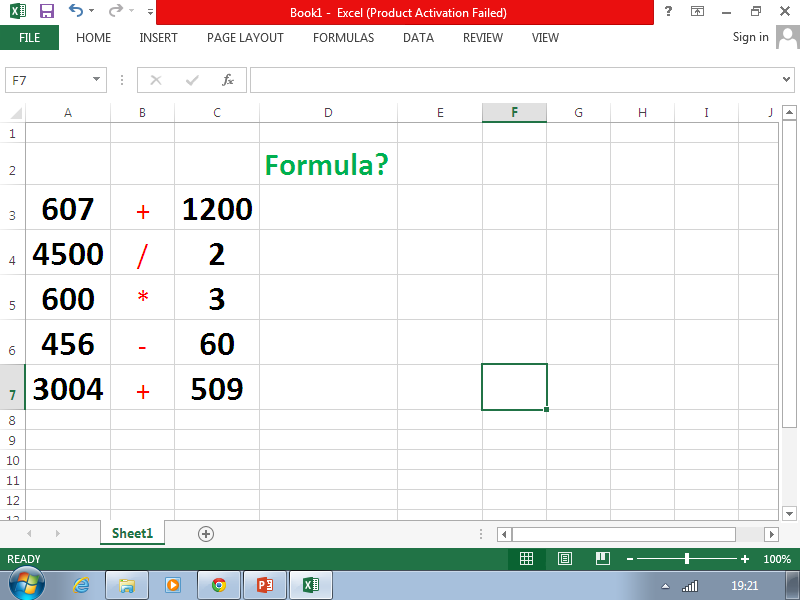 = A3+C3
= A4/C4
What is the correct formula to use?
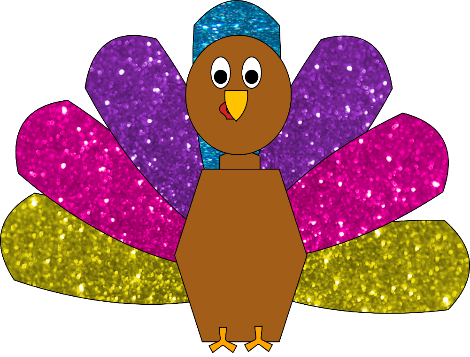 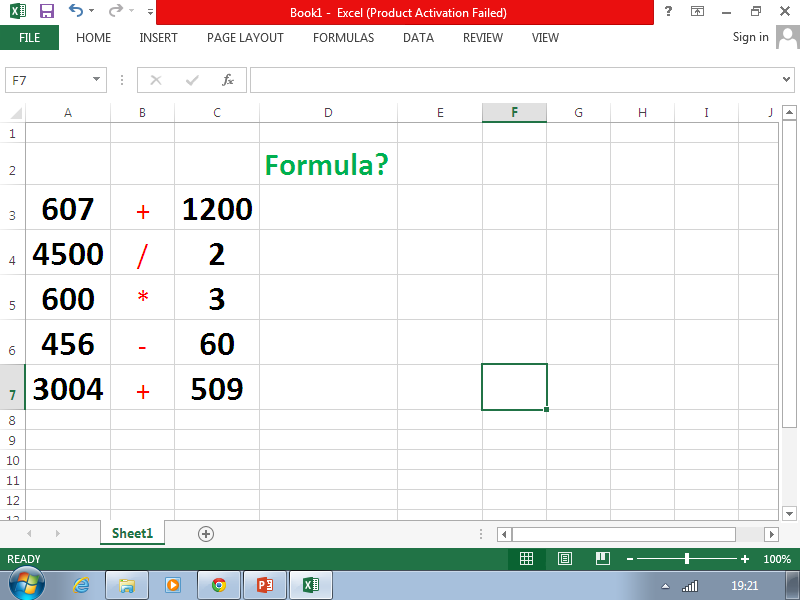 = A3+C3
= A4/C4
= A5*C5
What is the correct formula to use?
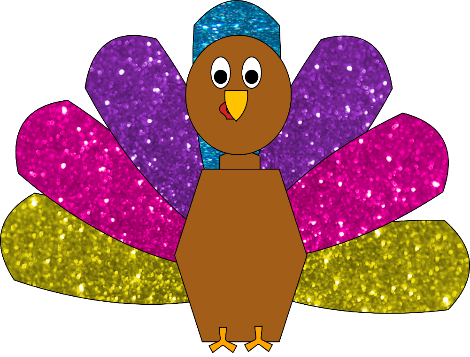 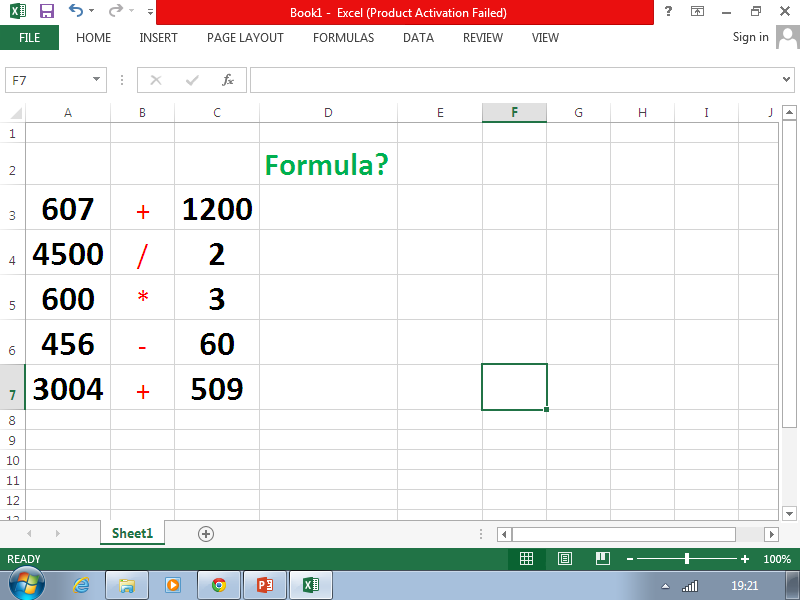 = A3+C3
= A4/C4
= A5*C5
= A6-C6
What is the correct formula to use?
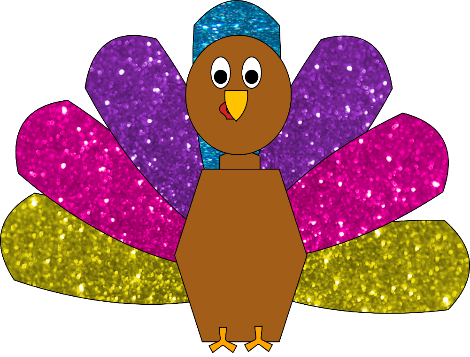 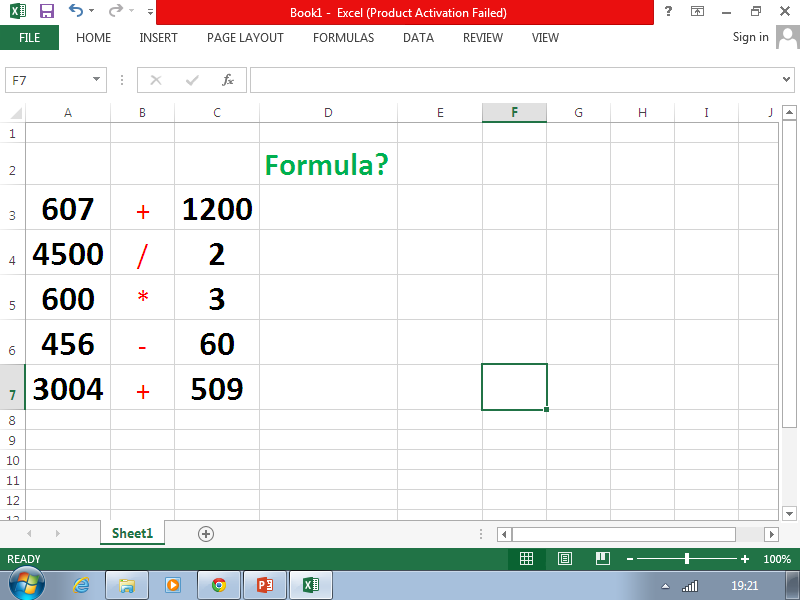 = A3+C3
= A4/C4
= A5*C5
= A6-C6
= A7+C7
Excel Calculations
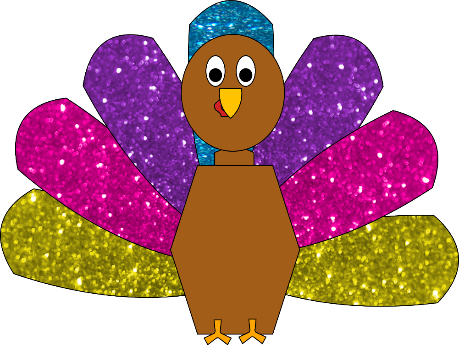 Answer the questions below
Excel Calculations
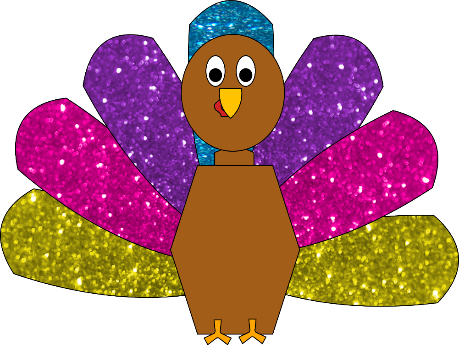 Using the spreadsheet write the correct formula in the table. The first one has been done for you.
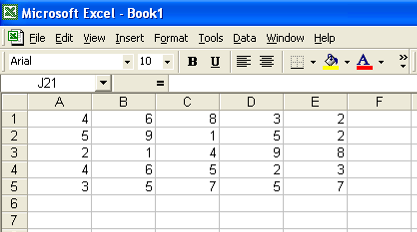 Draw around your hand and write down 5 things you have learnt about Google Sheets on each finger and thumb.
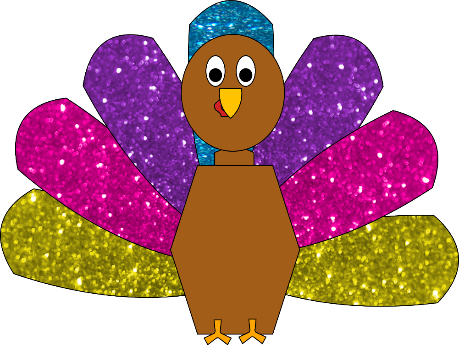 Excel